Consulta Preliminar
n.º3/2025 SPMS/UCBST
Aquisição de Licenciamento de Software para Entidades do Serviço Nacional de Saúde e Ministério da Saúde (Agregação 2026).
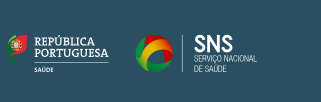 01 | Objetivos:
Na presente consulta preliminar ao mercado pretende-se identificar:

Preço unitário por licença;
Operadores económicos disponíveis no mercado;
Part-Number;
Serviços de Assistência Técnica disponíveis por licença;
Certificações especificas inerentes a determinadas licenças, caso aplicável;
Inserção de novas licenças que não constam do mapa em Excel enviado. Inserir nas linhas sem preenchimento (a partir da linha 586)
02 | Âmbito
No âmbito das atribuições da Central de Compras de Saúde, a Unidade de Compras de Bens e Serviços Transversais encontra-se a realizar os trabalhos preparatórios com vista à realização de uma agregação de licenciamento software para o ano de 2026.
03 | O que se pretende:
Preparar a formação do contrato: A consulta permite que as entidades adjudicantes recolham preços unitários das licenças mais atualizados, informações sobre as soluções existentes no mercado, as condições contratuais praticadas e outros elementos relevantes para definir o objeto do contrato e as suas especificações.

Avaliar as necessidades e os requisitos: Através da consulta, as entidades podem melhor compreender as suas necessidades e os requisitos que os contratos devem satisfazer, tendo em conta as soluções disponíveis no mercado e as expectativas dos potenciais interessados.
03 |O que se pretende:
Promover a inovação: A consulta pode ser utilizada para identificar soluções inovadoras e tecnológicas que possam responder de forma mais eficiente às necessidades das entidades adjudicantes.

Aumentar a participação dos operadores económicos: Ao envolver os operadores económicos na fase de preparação do contrato, a consulta pode aumentar o interesse e a participação destes nos procedimentos de contratação subsequentes.

Melhorar a qualidade dos contratos: Com base nas informações recolhidas na consulta, as entidades adjudicantes podem definir especificações técnicas mais adequadas, condições contratuais mais equilibradas e critérios de seleção e adjudicação mais objetivos, contribuindo para a qualidade dos contratos celebrados.
04 |Interessados:
A SPMS, EPE. considera interessados na presente consulta preliminar ao mercado todos os fornecedores de licenciamento Software sem prejuízo de poderem participar outros especialistas com interesse no tema.

05| Participação:
Os interessados em participar na consulta preliminar ao mercado deverão aceder ao site da plataforma eletrónica de contratação Vortal [www.comprasnasaude.pt] e seguir as instruções para submeter os seus contributos, por essa mesma via, através do modelo Excel disponibilizado, até ao dia 11.04.2025. 
Qualquer esclarecimento adicional deverá ser remetido para o e-mail: compras.transversais@spms.min-saude.pt
OBRIGADO(A)
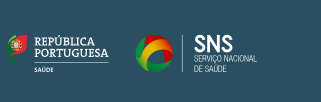